Evenementenband 103dB
Protocol bescherming en veiligheid
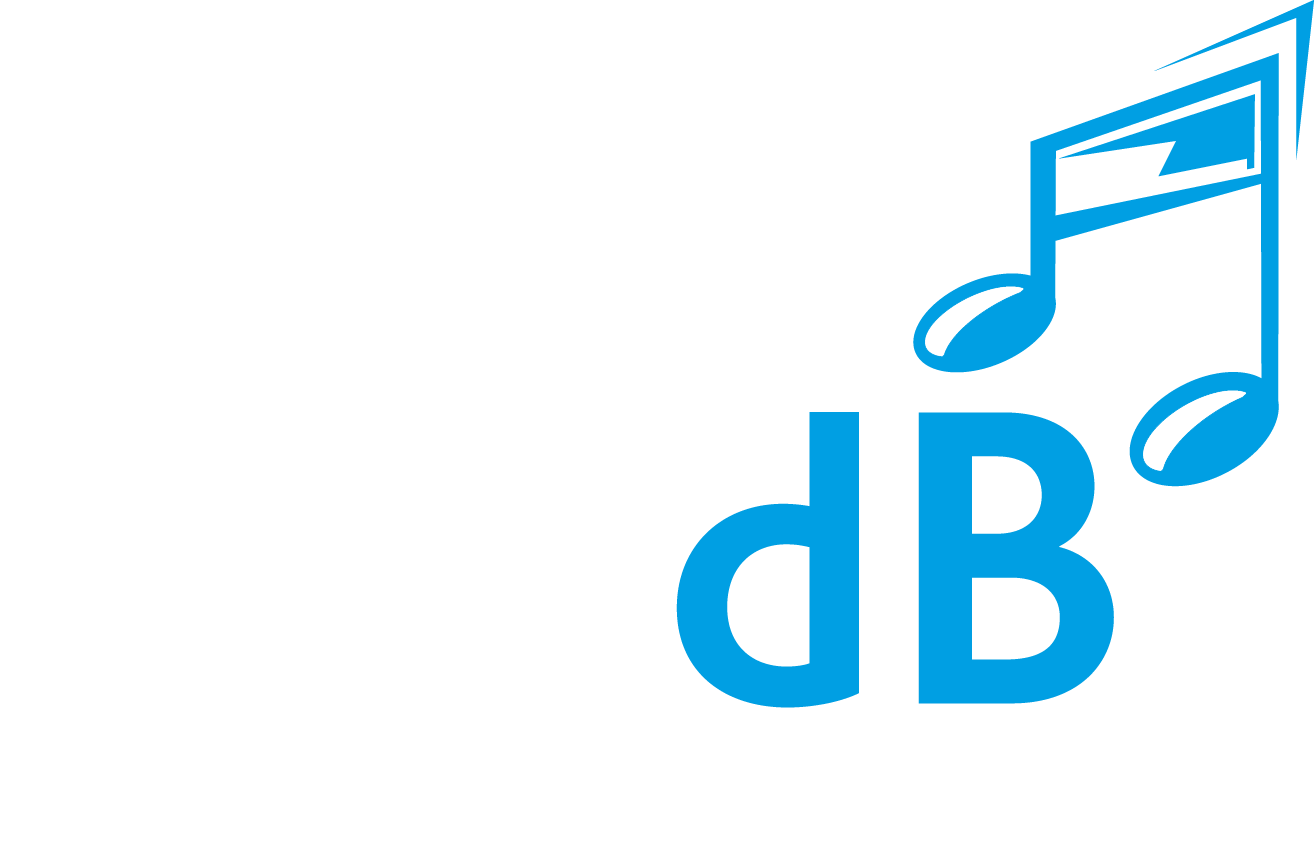 Samenvatting Protocol
Gebruik je gezonde verstand! Het uitvoeren van de regels is een gezamenlijke verantwoordelijkheid!
Bij de orkestopstelling wordt binnen een vrije ruimte van 2 meter rond een bandlid aangehouden, buiten is dit 1,5 meter. 
Zorg voor goede ventilatie van de ruimte. 
Condens moet worden opgevangen in een ‘antizeverdoek’. Na de repetitie moet deze in een plastic zak worden meegenomen.
Ruil geen instrumenten, accessoires en ander materiaal (ook geen bladmuziek). 
Buiten de repetitieruimte houdt iedereen 1,5 meter afstand van elkaar. Dus ook bij het in- en uitpakken van het instrument en bij het binnenkomen en weggaan. 
Neem alle RIVM-regels, die inmiddels bekend zijn, goed in acht.
Evenementenband 103dB
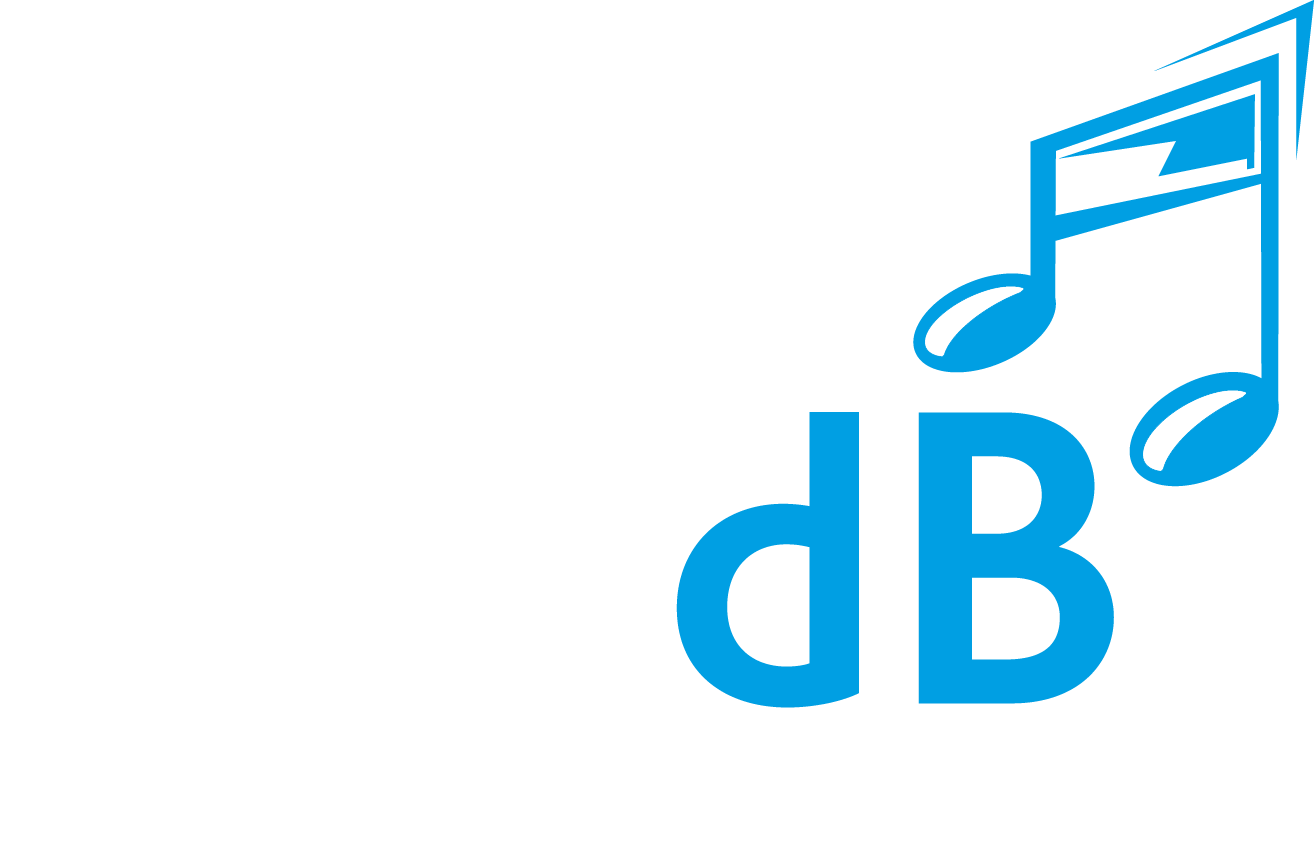 Algemeen
Dit document is bekend bij leden van De Band (gemaild), staat op de site en het bestuur heeft een (digitale) copy bij zich;
Het maximaal aanwezig zijnde Bandleden is 16 personen;
De Bandleden houden ten aller tijde minimaal 1,5 meter afstand van elkaar; 
De Bandleden zijn samen verantwoordelijk voor dit protocol, de uitvoering en handhaving ervan.
Evenementenband 103dB
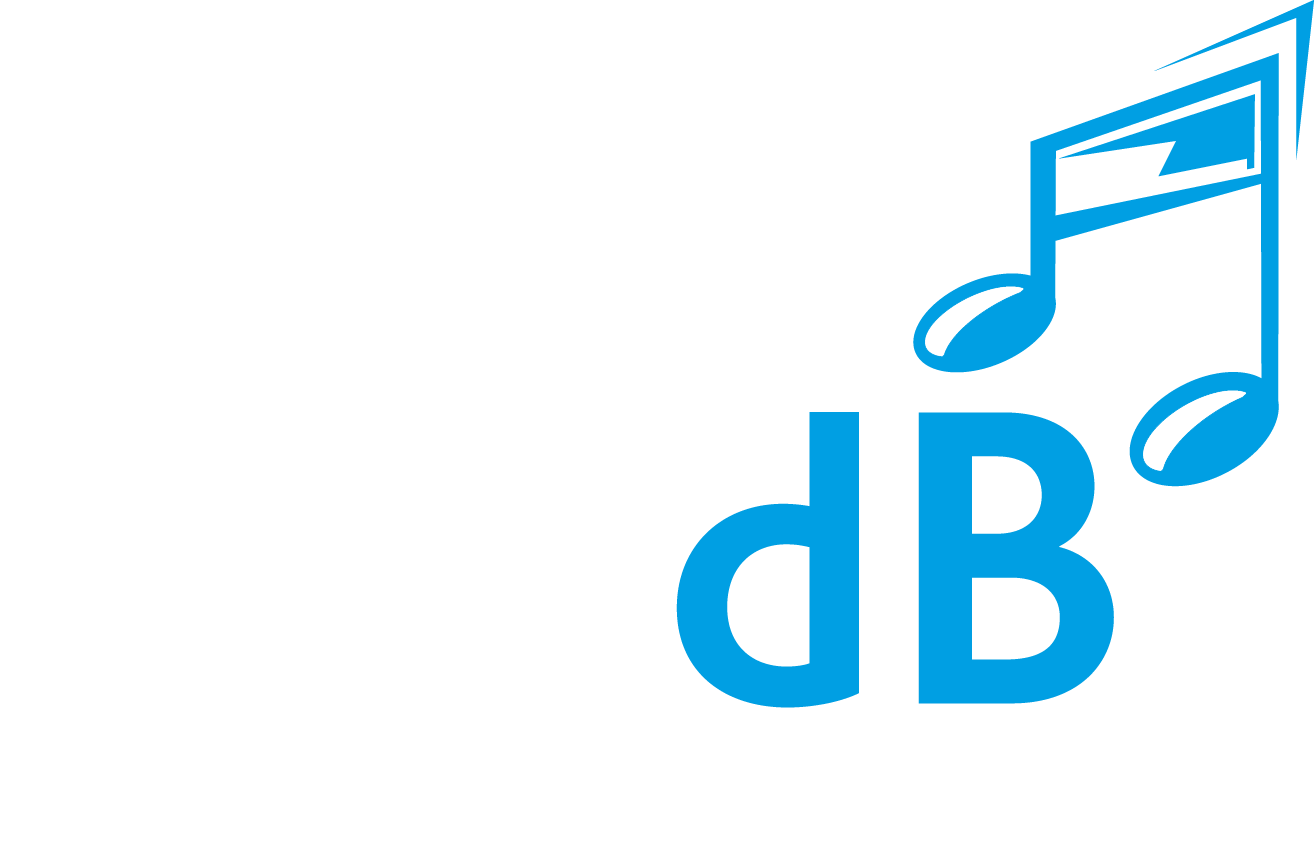 Hygiëne
Ieder Bandlid speelt (alleen) met eigen instrument, ook de lessenaar wordt niet uitgewisseld;
Voor de opvang van condens vocht (fluff) zijn zogenaamde ‘antizeverdoeken’ beschikbaar. Deze worden na de repetitie door het bandlid in een plasticzak meegenomen.
Evenementenband 103dB
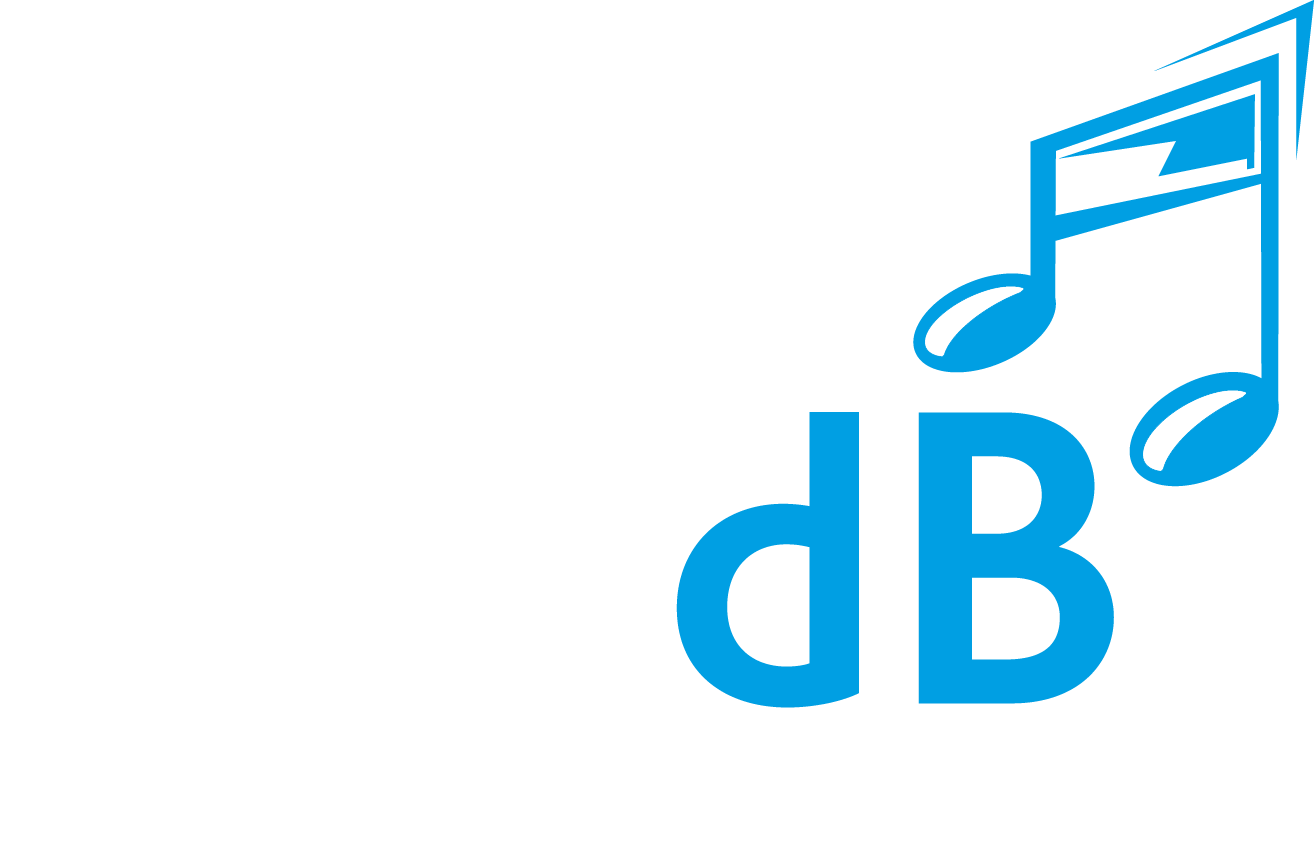 Gedragsinstructie
Kom lopend, met de fiets of met de auto naar de repetitieruimte. Reis alleen met het openbaar vervoer (ov) als het echt nodig is en je geen ander vervoer hebt. 
Als je met de auto komt, mag je met maximaal 2 personen in de auto. 
De kern van de instructies van de Rijksoverheid is op het moment van schrijven van het protocol: 
Algemeen: 
houd 1,5 meter afstand; 
schud geen handen; 
was de handen regelmatig met zeep of alcohol; 
hoest en nies in de elleboog; 
gebruik papieren zakdoekjes. 
Blijf thuis als: 
je zelf een van de volgende klachten hebt: neusverkoudheid, loopneus, niezen, keelpijn, lichte hoest, verhoging of iemand in jouw huis koorts en/of benauwdheidsklachten heeft. 
Deel je instrumenten/materiaal/muziek niet met anderen; 
Wees aardig en respectvol voor elkaar. 
Indien je je onveilig of onzeker voelt, bespreek dit dan met het bestuur.
Evenementenband 103dB
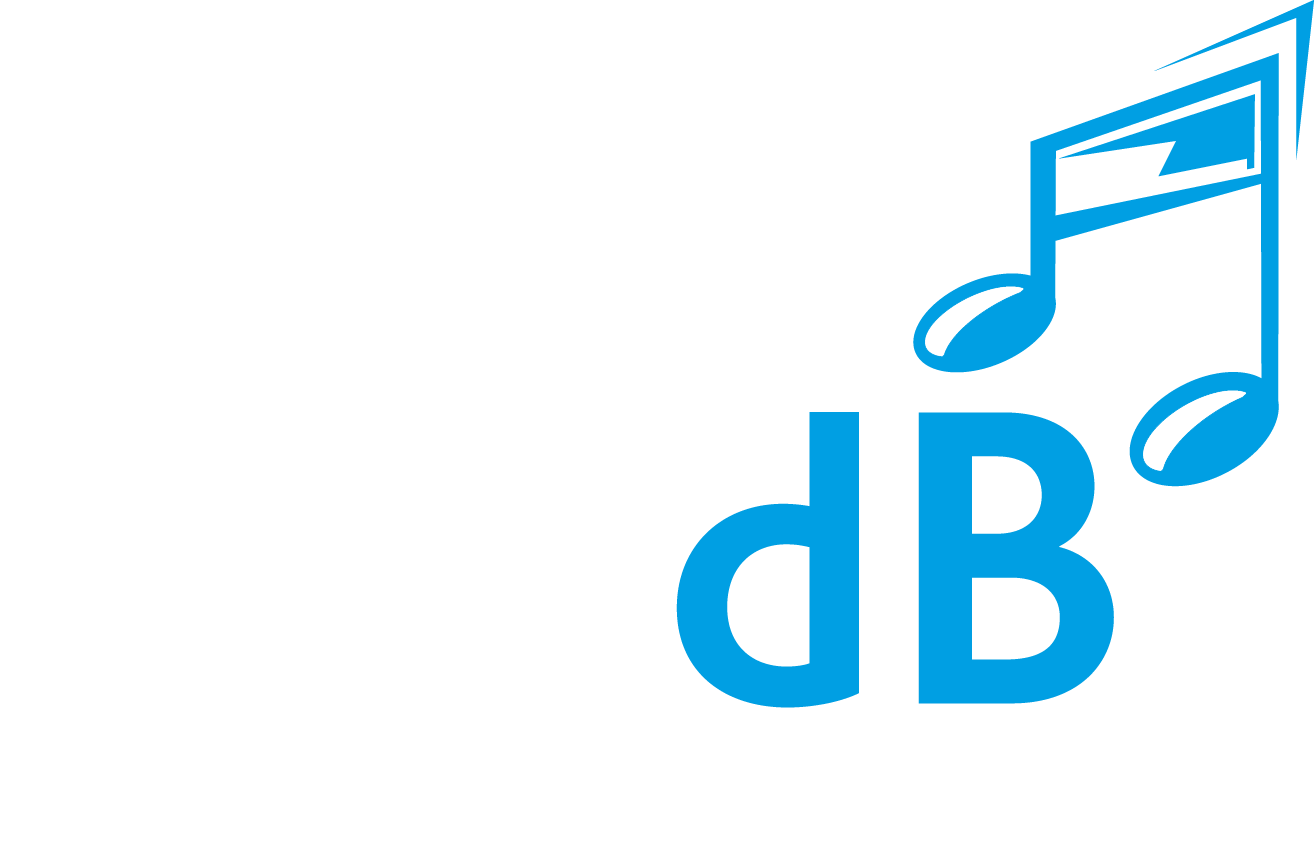 Plezier hebben in het maken van muziek en het publiek plezieren zijn de uitgangspunten!
Evenementenband 103dB
Een groep enthousiaste, creatieve muzikanten met een traditionele bezetting: De Band